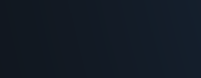 Succeeding with Functional-First Languages in Finance
Dr. Don Syme
Principal Researcher, Microsoft
dsyme@microsoft.com
Today: Some Simple Observations AboutQuantitative FinanceAnalytical ProgrammingCalculation EnginesFinancial EngineeringTrading Engineswith F# (and associated technologies)
Let’s focus on the business perspective and its correspondence to the technical features of F#Mostly based on informal observations of >50 successful F# adoptionsfsharp.org/testimonials some of the same lessons hold for OCaml, Erlang, Clojure, Scala, …
I will use a standard methodology for communicating “complex” products.
TM
“SPIN Selling”, Rackham
Part 1
What’s the Situation? What’s the Problem?
The Recurring Business Situation
The Recurring Business Situation
Understanding the Situation
Design
Analytical Programmers/ Data Scientists
Data Engineers
Code
Analysis
Algorithms
Parallel
Data
Information
Services
Presentation
Publication
UI
The Recurring Business Problems
Is Time to Market a Problem?Late Models  Missed Trading OpportunitiesLate Services  Missed Information MarketsLate Products  Software Business Failure
[Speaker Notes: “Take a moment to stop and think about the ramifications of time-to-market problems through software delays in analytical components for QF, FE, Trading and Calculation Engines more broadly”]
Is Correctness a Problem?  Buggy Models  Incorrect Values/Risks/TradesBuggy Services  Reputation LossBuggy Products  Lost Customers
[Speaker Notes: “Take a moment to stop and think about the ramifications of correctness problems through software delays in analytical components for QF, FE, Trading and Calculation Engines more broadly”]
Is Efficiency a Problem?  Slow Models  Out-of-date Valuations/RisksSlow Services  Can’t Scale OutSlow Products  Customer Complaints
[Speaker Notes: “Take a moment to stop and think about the ramifications of efficiency problems through software delays in analytical components for QF, FE, Trading and Calculation Engines more broadly”]
Is Complexity a Problem?  Intractable Models   Failed ProjectsIntractable Services   Failed ProjectsIntractable Products   Failed Projects
[Speaker Notes: We don’t talk enough about the software we were never able to write. We don’t talk enough about why good analytical programmers leave their jobs.]
The Recurring Business Problems
What’s the Need?Analytical programmers delivering correct, efficient components in the enterprise, on-timeThis is the set of problems that functional-first programming helps solve
Part 2 - Why?
Observations and Examples
Observation #1
At the core of every functional-first language is this:
 simple, correct, robust code for solving complex problems
Programming models and tools that embrace functional programming as the primary tool for solving problems
What do we mean by “functional-first”?
OCaml
F#
Lisp
Clojure
Scala
Observation #2
… functional-first code is a part of a larger solution. With F# your code can be rapidly integrated and deployed.
A highly interoperable language allows rapid, non-intrusive deployment and integration of components
Observation #2 cont.
…no R  C#…no Mathematica  C++…no Excel  Java
Interoperable languages remove entire phases from the analytical software development process.
[Speaker Notes: Functional programming tools empower when combined with other technologies]
Observation #3
…as good as C# and Java, and sometimes C++
Strongly-typed functional-first languages maintain efficiency
[Speaker Notes: Functional programming tools empower when combined with other technologies]
Observation #4
…more time in the domain, less time on nulls and object hierarchies.
Strongly-typed functional languages help analytical programmers tackle more complex problems
[Speaker Notes: Functional programming tools empower when combined with other technologies]
Recap – How Functional-first Helps
Example #1 (power company)
I have written an application to balance the national power generation schedule … for an energy company. 

...the calculation engine was written in F#. 

The use of F# to address the complexity at the heart of this application clearly demonstrates a sweet spot for the language … algorithmic analysis of large data sets. 

Simon Cousins (Eon Powergen)
Example #1 (power company)
Time to Market
Efficiency
Interoperation ... Seamless. The C# programmer need never know.

Units of measure … a huge time saver...it eradicates a whole class of errors…

Exploratory programming …Working with F# Interactive allowed me to explore the solution space more effectively.

Unit testing …a joy to test. There are no complex time-dependent interactions to screw things up….


Parallelism …The functional purity ... makes it ripe for exploiting the inherent parallelism in processing vectors of data. 

Code reduction… … vectors and matrices…higher order functions eat these for breakfast with minimal fuss, minimal code. Beautiful.

Lack of bugs… Functional programming can feel strange.  .. once the type checker is satisfied that’s often it, it works.
Correctness
Time to Market
Time to Market
Correctness
Correctness
Example #2/#3: F# in Finance
Time to Market
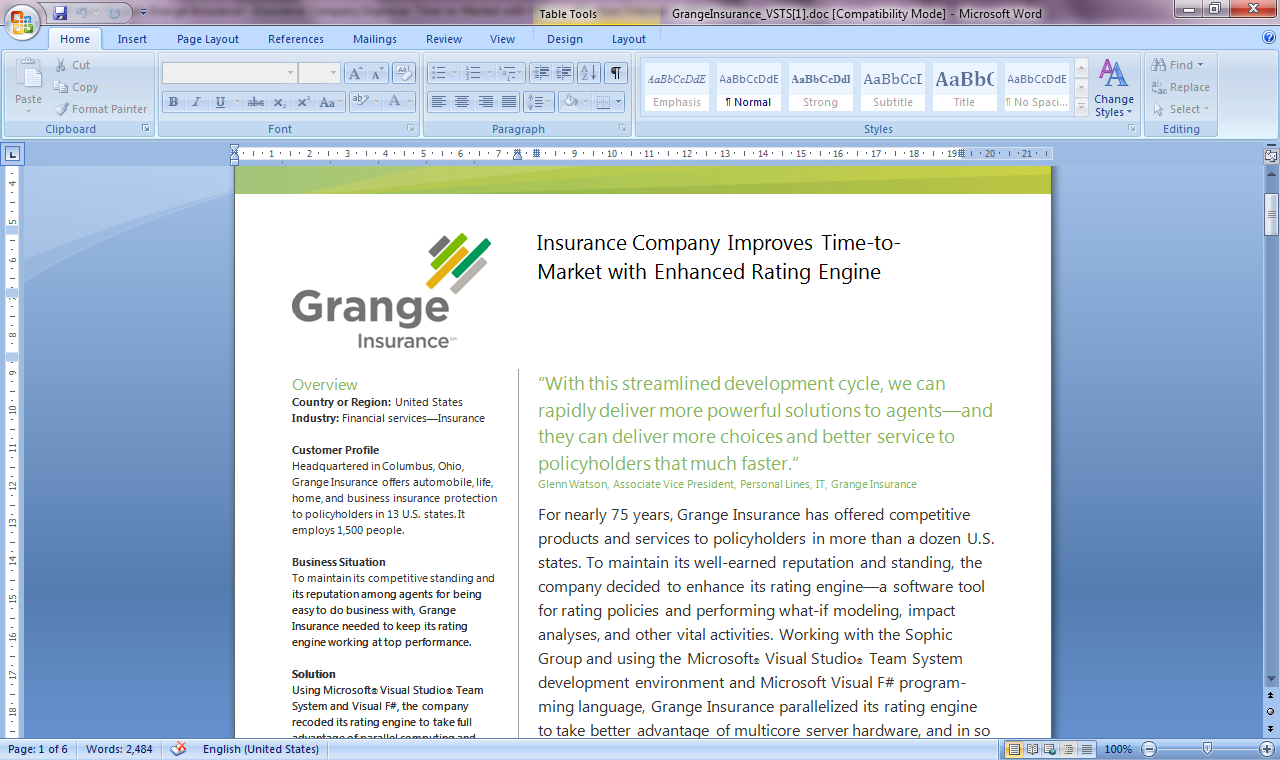 Correctness
Time to Market
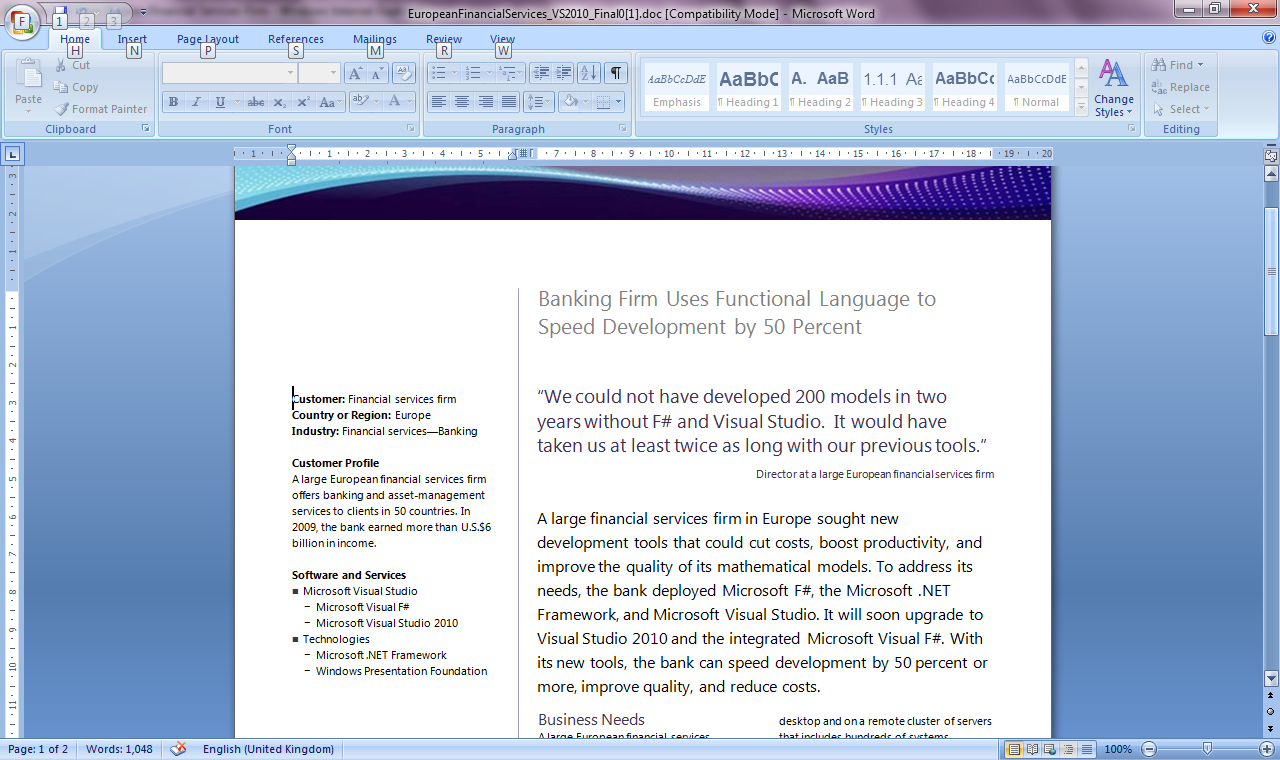 Correctness
Efficiency
http://fsharp.net
Example #3: F# in Insurance
Time to Market
Complexity
I work for a large actuarial company...  …Despite adopting Agile/Scrum …the usual delays, complications and sometimes …failures.  

We used F#, and quickly created a system which would perform the necessary calculations highly efficiently, in parallel, and with a perfect match to the spreadsheet results.  

All of the advantages which are commonly touted for F# do play out in practice.  Immutability, Easy Parallelisation, Expressiveness, Testability, Conciseness, Flexibility, Productivity
					[ Company name omitted ]
Efficiency
Correctness
fsharp.org/testimonials
Example #4: Finance trading platform
F# + C# for Trading Front End

Leverage F#’s features:
- extensive type system
- asynchronous workflows, agents and immutable types
- rich pattern matching and parser support

“Experienced F# developers regularly solve problems in days that would take weeks using more traditional languages…solving complex problems in an elegant and highly maintainable manner”
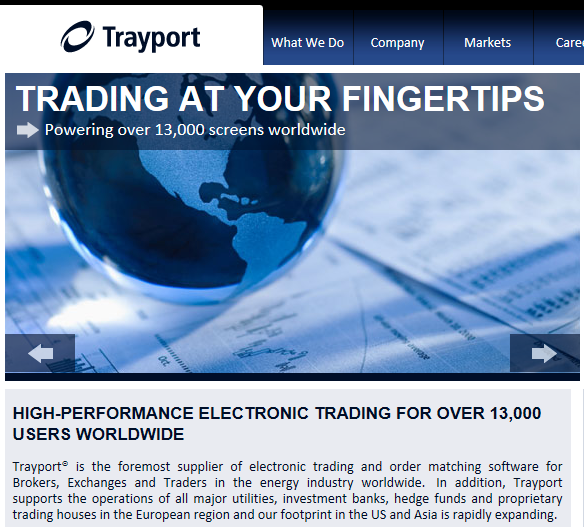 Time to Market
Complexity
Example #5: OCaml @ Jane St
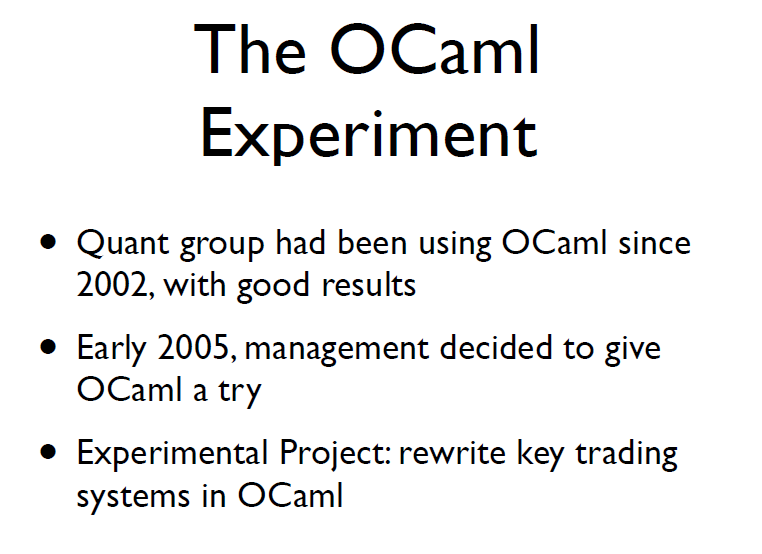 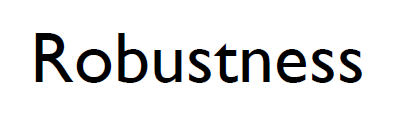 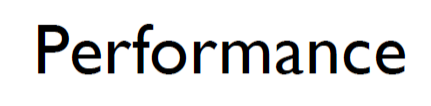 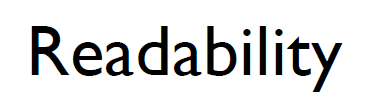 source: http://www.janestcapital.com/yaron_minsky-cufp_2006.pdf
Example #5: OCaml @ Jane St
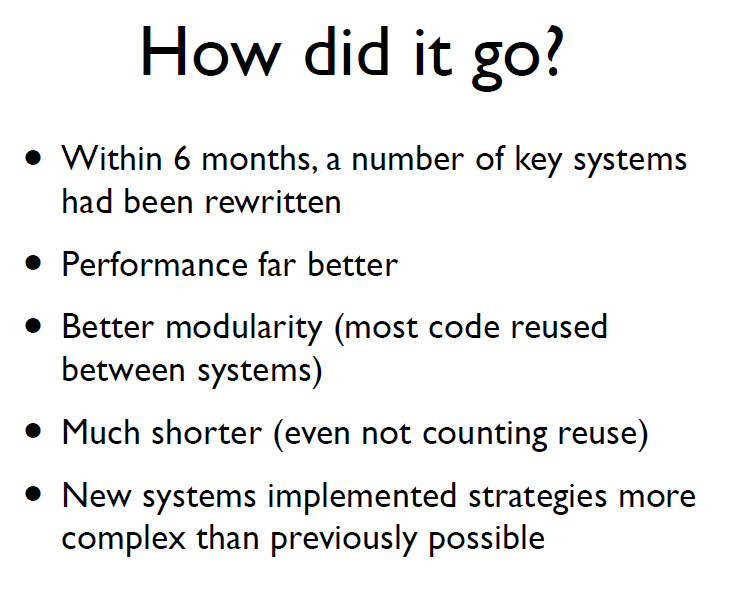 Efficiency
Solve complex problems
source: http://www.janestcapital.com/yaron_minsky-cufp_2006.pdf
Example #6: F# in Biotech
Efficiency
...F# rocks - building algorithms for DNA processing and it's like a drug. 12-15 at Amyris use F#... A complete genome resequencing pipeline with interface, algs, reporting in ~5K lines and it has been incredibly reliable, fast  and easy to maintain..  A suffix tree in 150 lines that can index 200,000 bases a second 


F# v. Python:   F# has been phenomenally useful.  I would be writing a lot of this in Python otherwise and F# is more robust, 20x - 100x faster to run and faster to develop.
 

Darren Platt, Amyris BioTechnologies
Correctness
Time to Market
Example #7: F# in Advertisement Ranking & Rating @ Microsoft
Time to Market
Around 95% of the code in these projects has been developed in F#. 
F# allowed for rapid development of prototypes, and thus also rapid verification or falsification of the underlying mathematical models.

Complex algorithms, for example to compute Nash equilibria in game theory, can be expressed succinctly.

Units of measure reduced the chance of errors dramatically: Prices, probabilities, derivatives, etc. can already be kept apart at compile time.
Taming Complexity
Correctness
Example #8: F# at Kaggle
Taming 
Complexity
At Kaggle we initially chose F# for our core data analysis algorithms because of its expressiveness. 

We’ve found ourselves moving more and more of our application …into F#.  The F# code is shorter, easier to read, easier to refactor, and, because of the strong typing, contains far fewer bugs.

As our data analysis tools have developed, we’ve seen domain-specific constructs emerge very naturally. As our codebase gets larger, we become more productive.
Correctness
Time to Market
fsharp.org/testimonials
Example #9: F# for Machine Learning at Microsoft
I wrote the first prototype of the click prediction system deployed in Microsoft AdCenter in F# in a few days.

For a machine learning scientist, speed of experimentation is the critical factor to optimize.

Unlike C# and C++, F# was designed for this mode of interaction.  Switching to F# was liberating and exhilarating. 

The world is moving toward functional programming with good justifications: the code is cleaner and easier to debug in a distributed environment.
Time to Market/Insight
Correctness
Dr. Patrice Simard, Microsoft Distinguished Engineer, fsharp.org/testimonials
Summary – The Data Agrees
Part 3 – F# in Practice
Today you will hear about…
F# Deep Data Integration
The Information Revolution
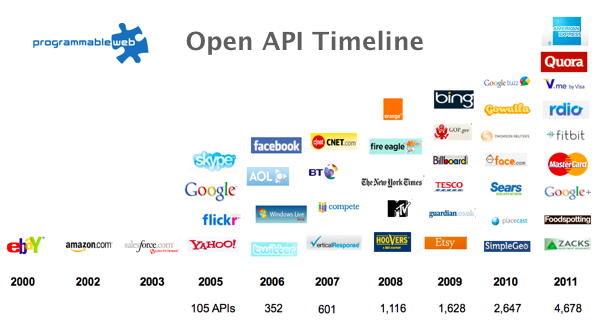 Financial Markets Data is like water…
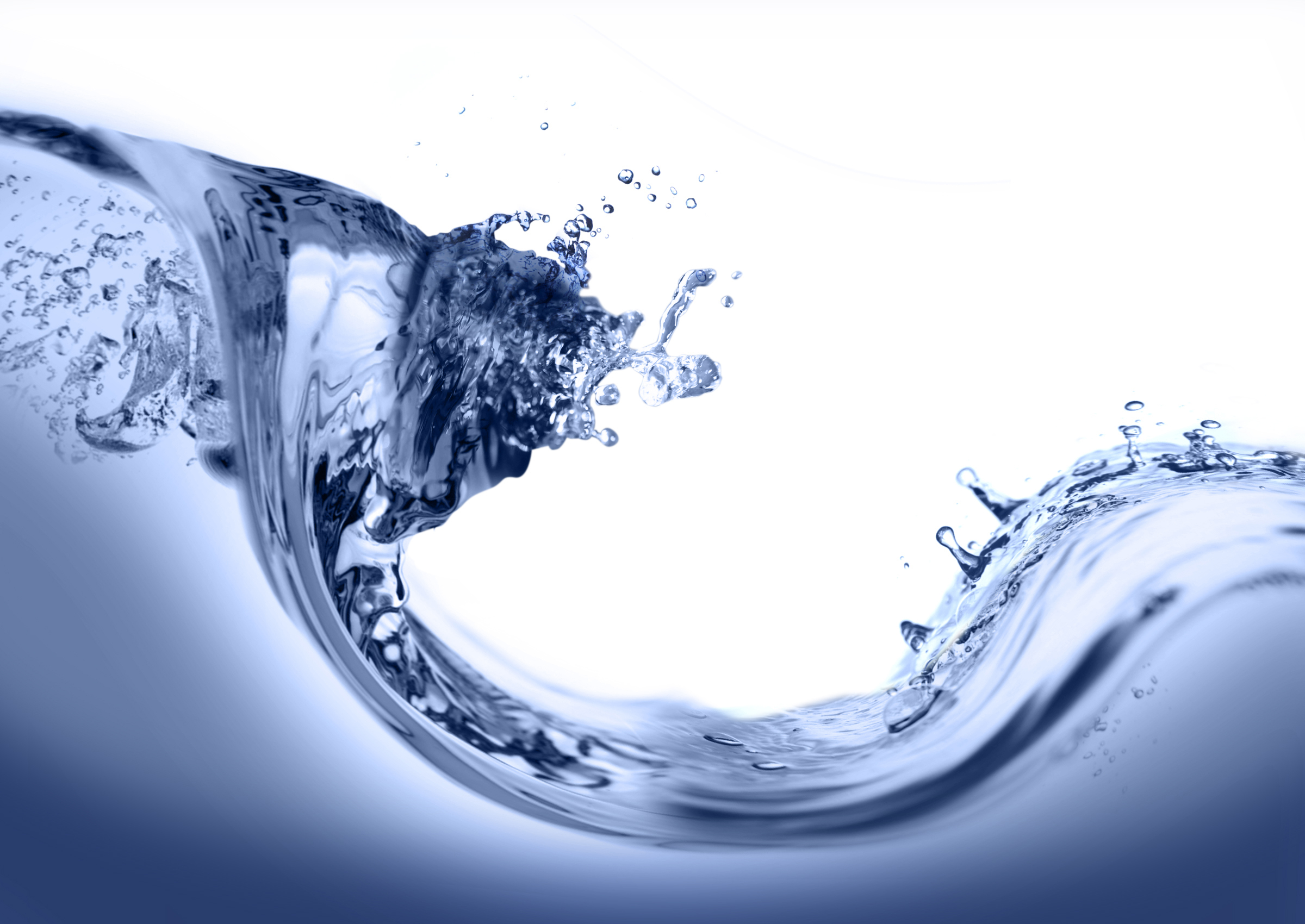 Financial Markets Data is like water…
Everyone needs it. Everyone knows where to get it.
Nobody is sure where it really came from, or goes to.
…really knows its true cost, or true value.
…likes to pay for it, or to share it.
…knows how much is wasted.
You might get washed away by it.
You only find out it was bad after you have drunk it.
Market Data
Derived Data
Reference Data
Data Distribution Platform
Orders – Trades – Positions - Risk Management - Regulation/Compliance - General Ledger - Confirmations - Payments
Middle Office (Market Risk, Credit Risk etc.)
Market Access Providers
Front Office (Sales and Trading)
Back Office (Clearing, Settlement etc.)
Clients and Counterparties
So What is Needed?
Ease of finding data
Ease of manipulating data
Ease of integrating data
Ease of analyzing data
Ease of sharing data
Ease of controlling data
The Problem for Financial Data Scripting? Our programming tools are data-sparsegetting financial data into a programming language is tiresome, error prone and boring
We need to bring financial data into the language…At full market-scale, strongly tooled, strongly typed
Demo
F# + Xenomorph TimeScape

An F# type provider gives deep, simple, robust integration of financial data, at massive, worldwide-scale, both in-cloud and on-premise
In Summary – F#
Questions?
What does TimeScape do?
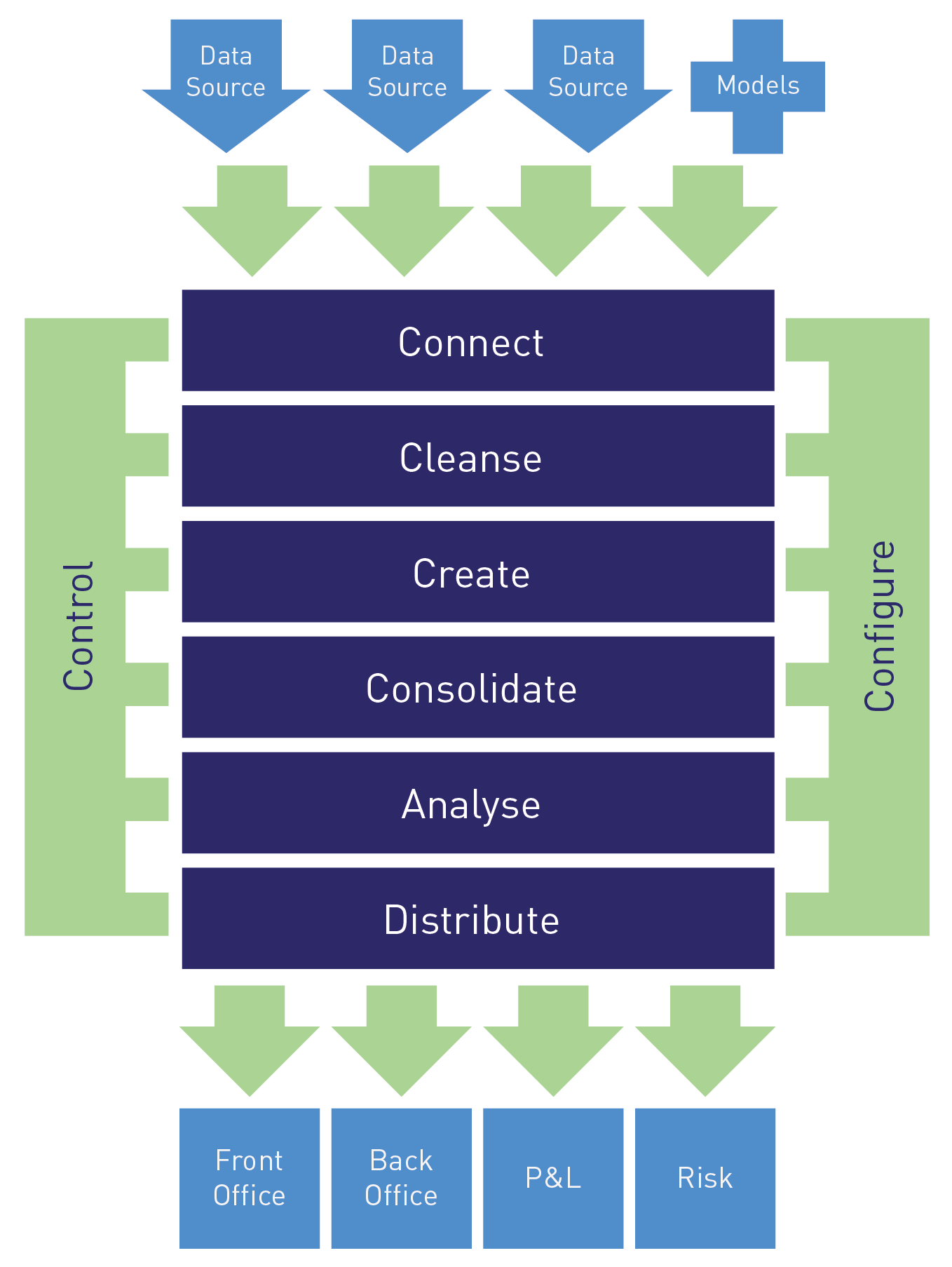 F# is changing…
F# runs on many platforms
“F# is for Windows”
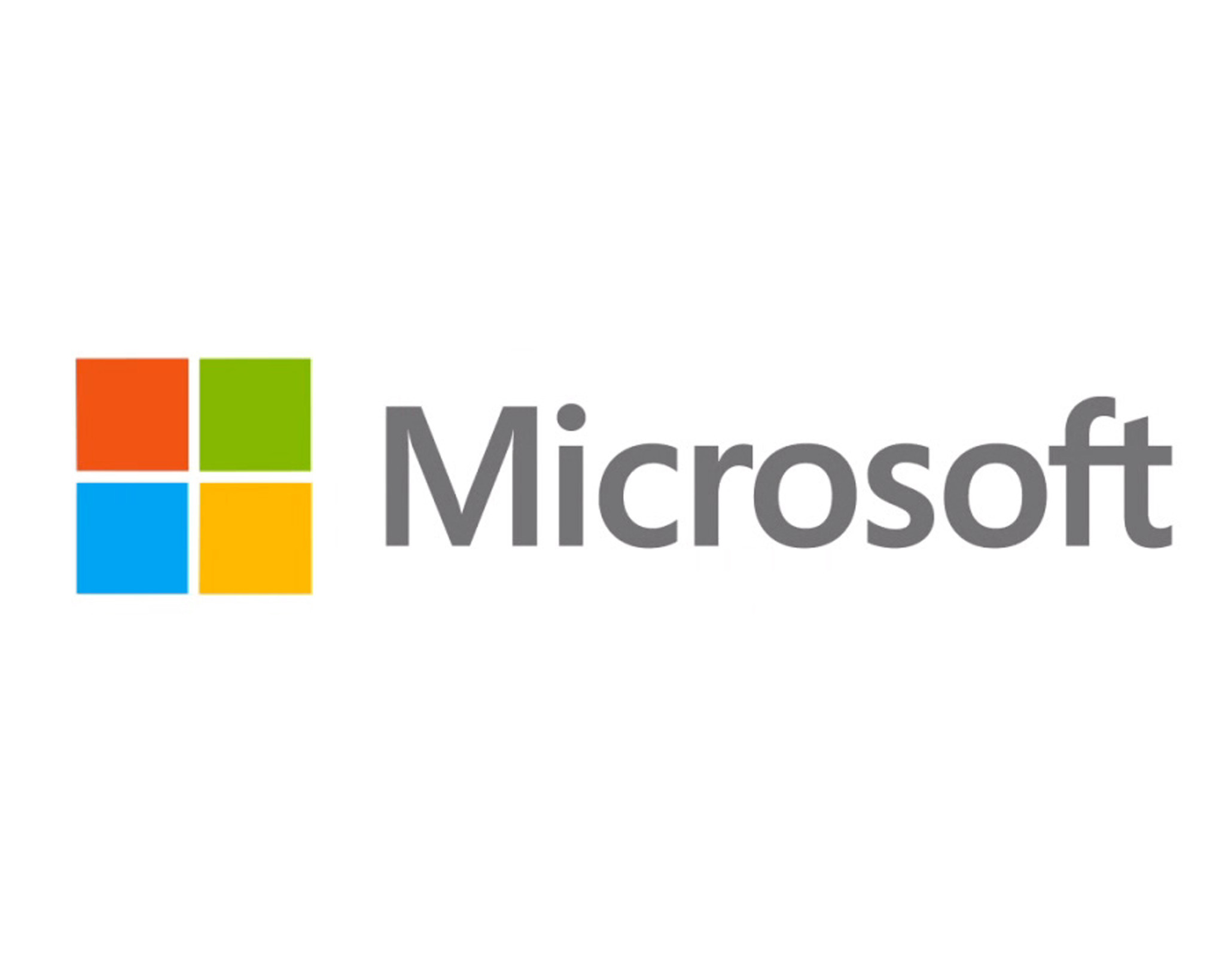 Visual Studio, .
.NET, SDKs, Tools
…
New think…
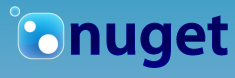 Visual F# Tools
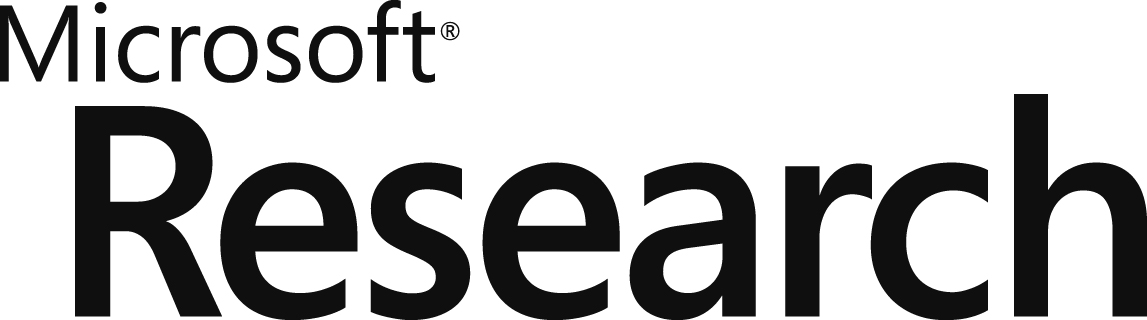 F# Open Source
Group
F# Language
tryfsharp.org
F# Software 
Foundation
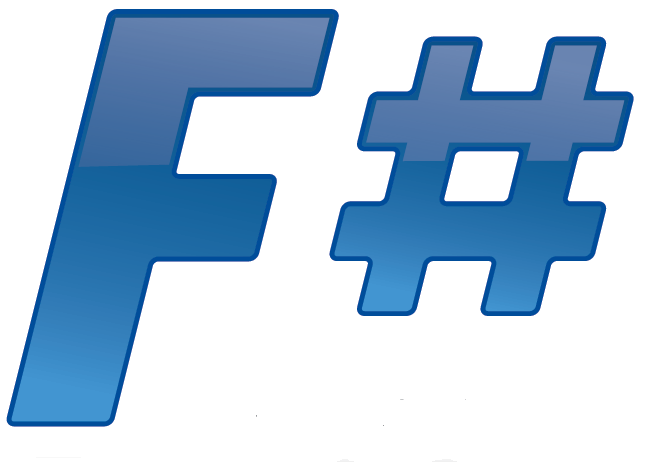 F# Community 
Groups
fpish.net
tryfs.org
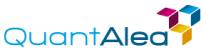 fssnip.net
tryfs.org
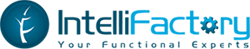 fsharpforfunandprofit.com
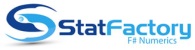 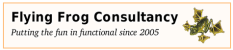 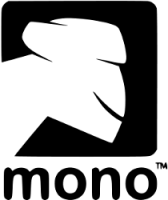 Xamarin Studio
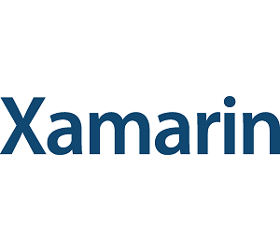 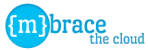 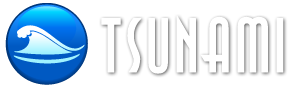 Some technical talks….
Over 100 videos at
 
fsharp.org/videos 

TechEd 2013 - An Overview of F# 3.0, Dustin Campbell

NDC 2013 - F# Information Rich Programming, Don Syme
Strengths of TimeScape
All data types, all databases look the same
It is designed for change in data needs
Data can be manipulated easily
Analytics can be added easily
It is easy to share data
TimeScape offers the flexibility of a spreadsheet with the control of an enterprise data warehouse
TimeScape + Azure + Power BI = ?
Simple, powerful access to financial markets analytics anywhere.
Analytics
Provider
Analytics Provider
Data Access Layer
Data
Analytics Provider
Layer
Layer
Third Party Services
Data Provider
Data Provider
Data Provider
Data Provider
Data Provider
Data Provider
Data Analytics Layer
Instrument Analytics Layer
Model Provider
HPC Server
Model Provider
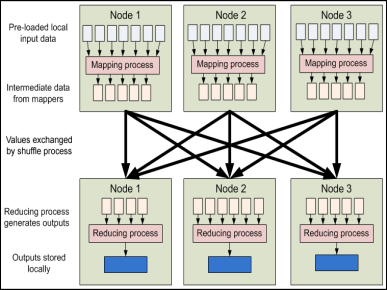 Instrument
Analytics Provider
Query Layer
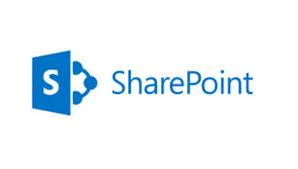 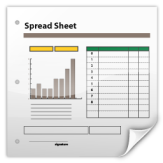 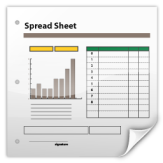 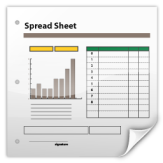 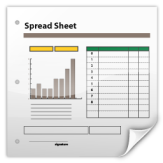 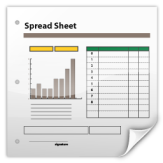 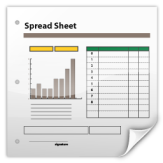 Spreadsheet
Trading App
Risk App
Spreadsheet
Trading App
Risk App
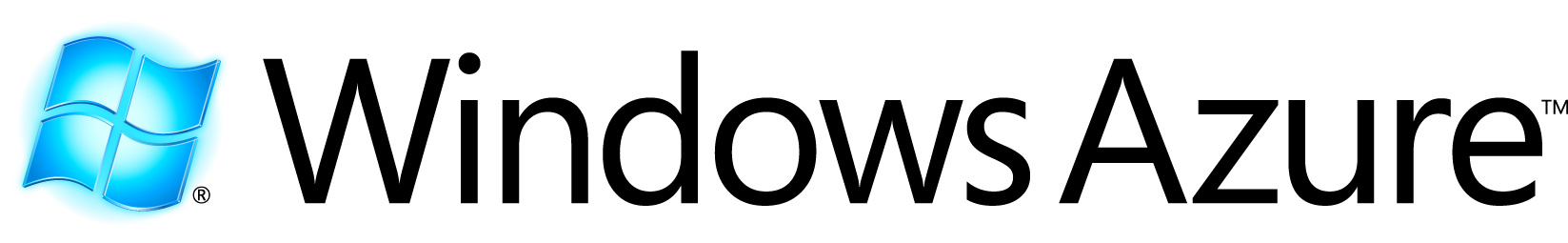 IDC Sourced  Data
Six Sourced Data
Data Access Layer
Data Analytics Layer
Query Layer
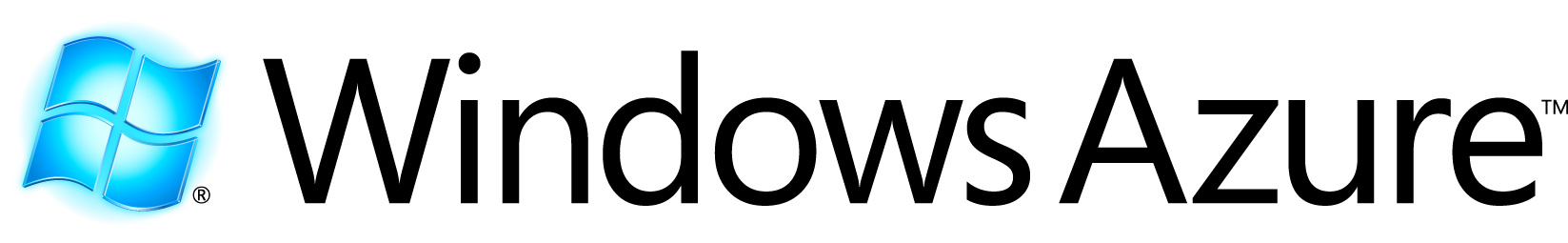 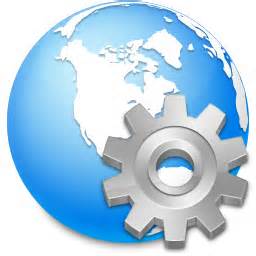 DatabaseItems('XENO', 'GB Equity')
.VALUES(Description, Close.Volatility(30).LastValue, CORREL(Close,Index('Internal').Close,30).LastValue).SORTBY(DESCRIPTION ASC)

LOAD = [DATA_SOURCES = IDC: SIX]
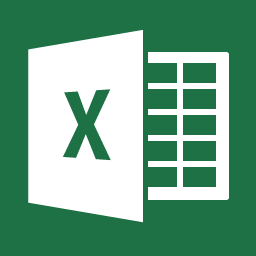 The Alternative View10 Reasons Not to Use a Strongly Typed Functional Language
Examples